Significant Impacts of Irrigation Water Sources and Methods on Modeling Irrigation Effects in the E3SM Land Model
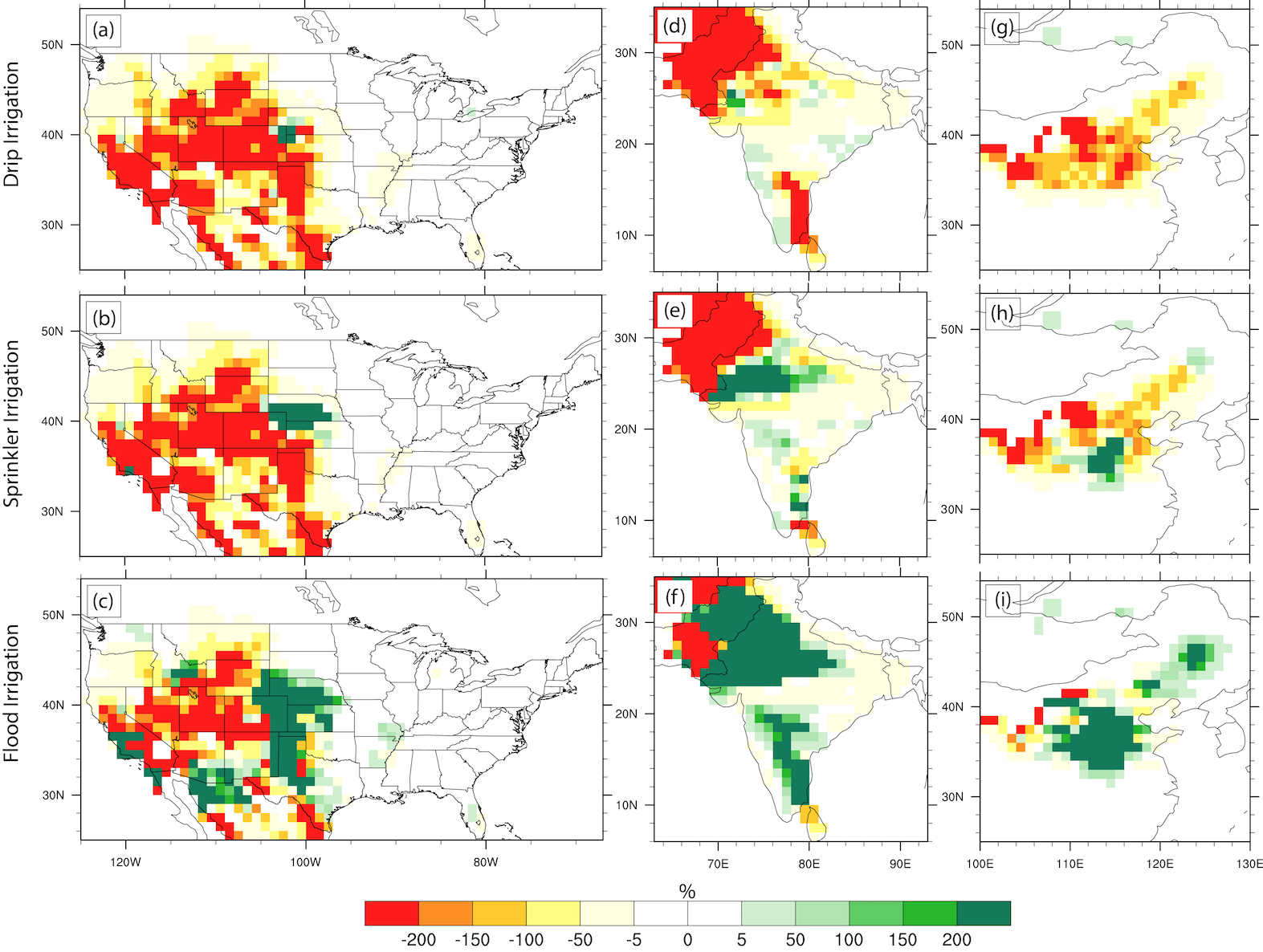 Objective
Explore the pathways through which irrigation with different water sources and methods affect terrestrial hydrology
Approach
Incorporate an irrigation scheme with explicit consideration of irrigation water source (surface water and groundwater) and method (sprinkler, flood, and drip irrigation) into the E3SM Land Model
Calibrate the model against census data
Perform and compare numerical experiments with different aspects of irrigation at global scale
Changes in growing season (June-July-August) runoff in simulations using (top panel) drip irrigation, (middle panel) sprinkler irrigation, and (bottom panel) flood irrigation as a percentage of the runoff in simulation without irrigation. Both surface water and groundwater are used in all simulations with irrigation. Major irrigated regions in US, India and North China are shown.

Compared to drip and sprinkler irrigation, flood irrigation would result in considerable losses of water in the form of runoff, indicating the lowest water use efficiency.
Impact
Improved representation of irrigation in the E3SM Land Model by including irrigation water sources and methods
Demonstrated important effects on simulating irrigation efficiency and irrigation impacts on hydrology, which are important aspects in understanding water stress
Leng G, LR Leung, and M Huang. 2017. “Significant Impacts of Irrigation Water Sources and Methods on Modeling Irrigation Effects in the ACME Land Model.” Journal of Advances in Modeling Earth Systems, 9. DOI: 10.1002/2016MS000885
[Speaker Notes: http://www.pnnl.gov/science/highlights/highlights.asp?division=749]